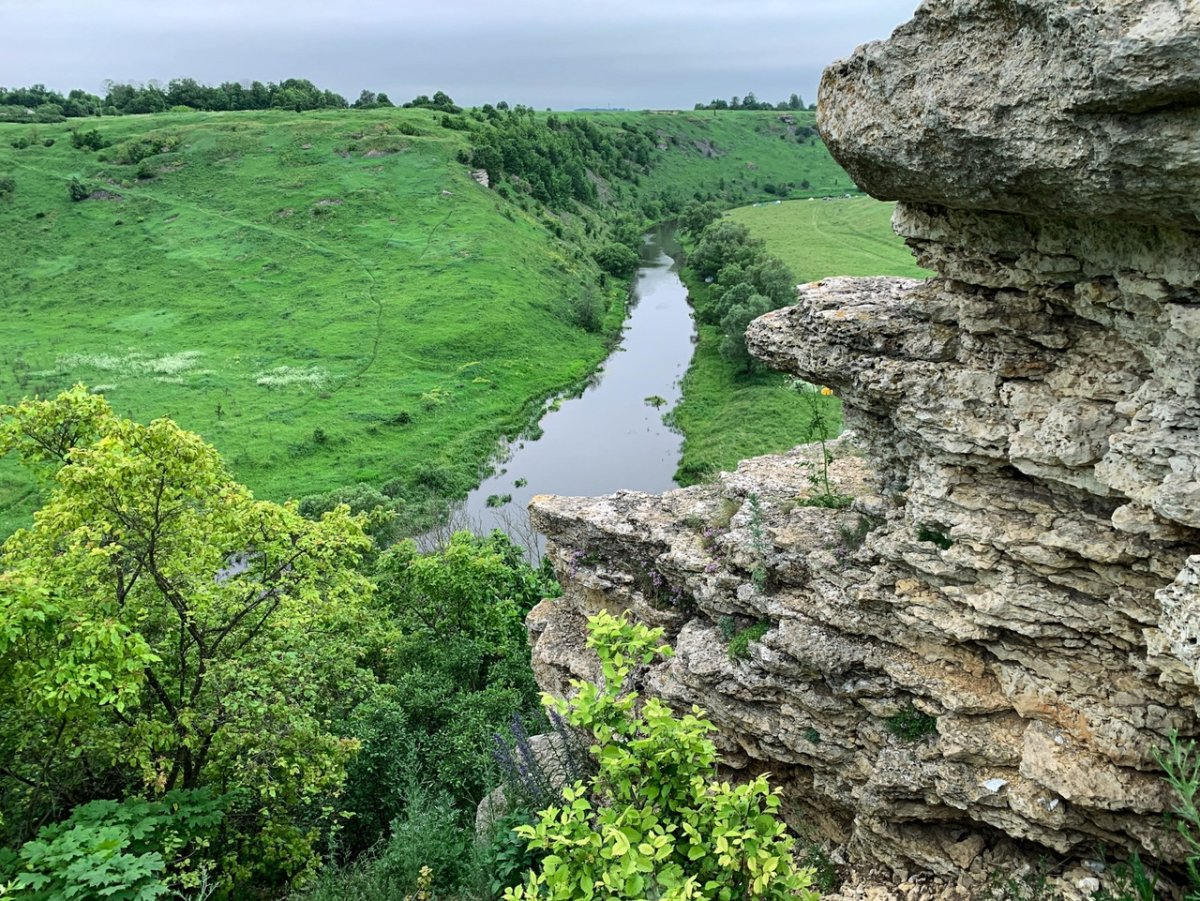 Узлы, применяемые в скалолазании.
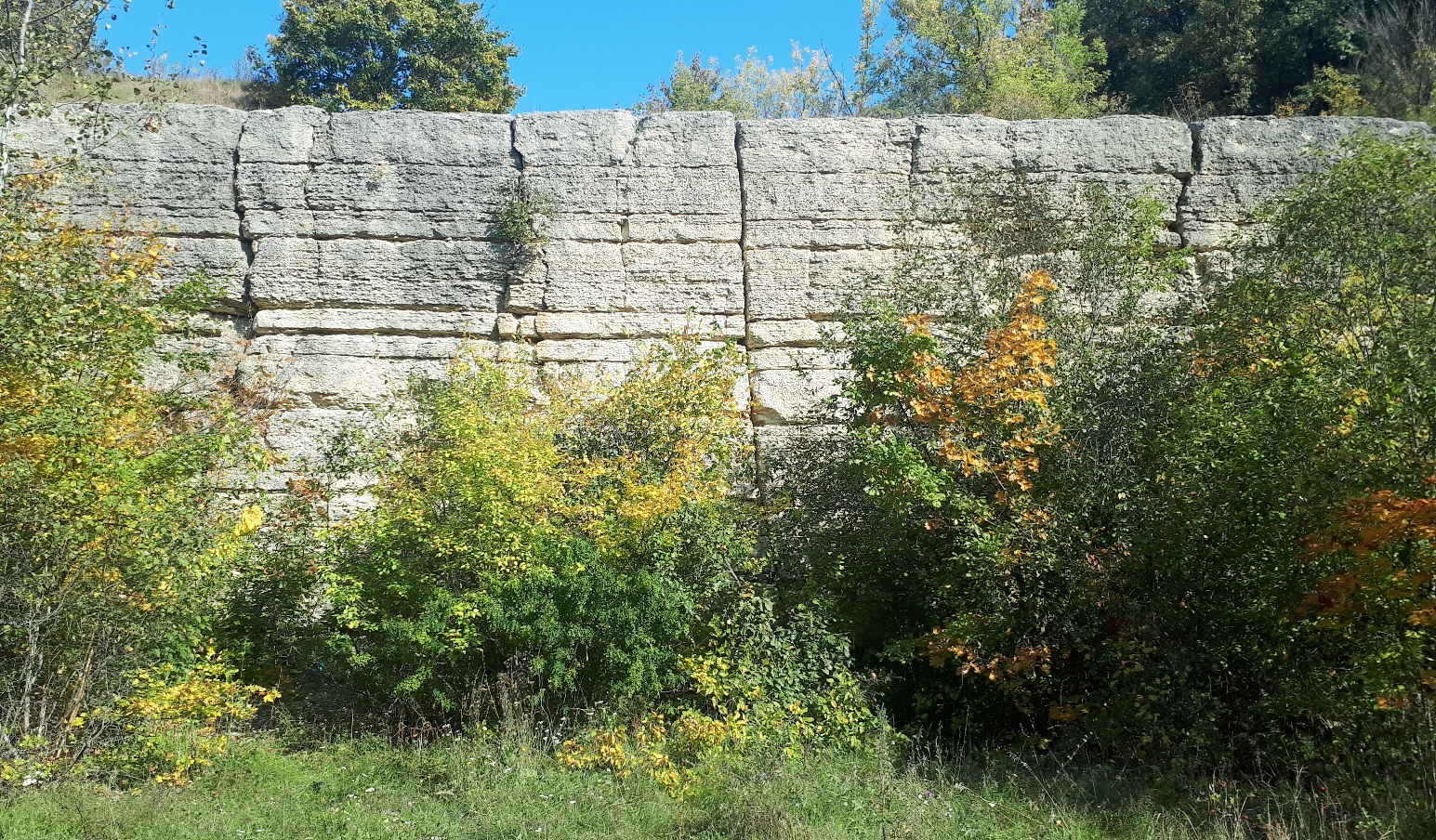 Узлы – это способы соединения веревок, лент, рыболовных лесок, различных нитей и т.п., способы образования петель и привязывания веревок к различным предметам. Кроме того, узлом называется само соединение веревок.
Узлы должны:
завязываться просто (легко запоминаться);
не развязываться самопроизвольно под нагрузкой или после её снятия;
не «ползти» при переменных нагрузках;
не затягиваться «намертво» без необходимости;
соответствовать своему назначению.
Общие правила вязания узлов:
- отсутствие перехлестов;
- правильный «рисунок» узла;
- размер свободного конца веревки должен быть не менее 10 диаметров веревки (7 см);
- узел должен быть затянут и расправлен.
Узлы, применяемые в скалолазании
«Восьмерка»
«Брам-шкотовый»
«Встречный»
«Стремя»
 «Булинь»
«Прусик»
«Восьмерка»
Основной узел для прищелкивания к веревке карабином, фиксации веревки на станции, организации перильной страховки и т.д. 
Главный минус «восьмерки» - этот узел затягивается под нагрузкой.
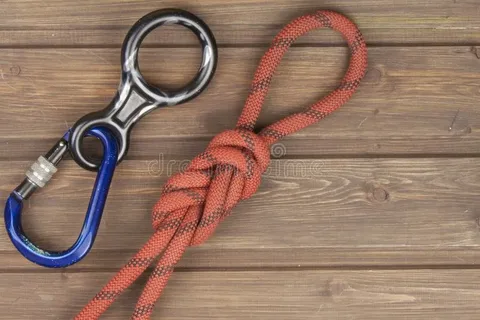 Схема узла
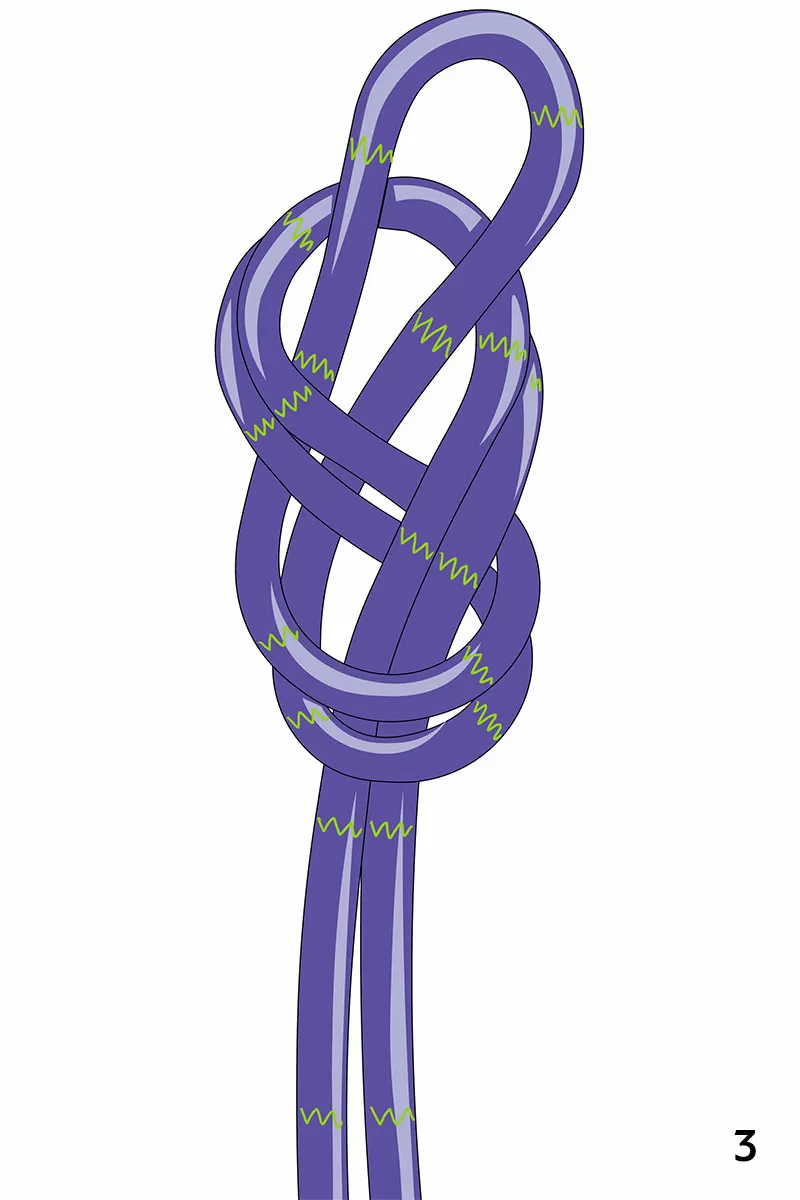 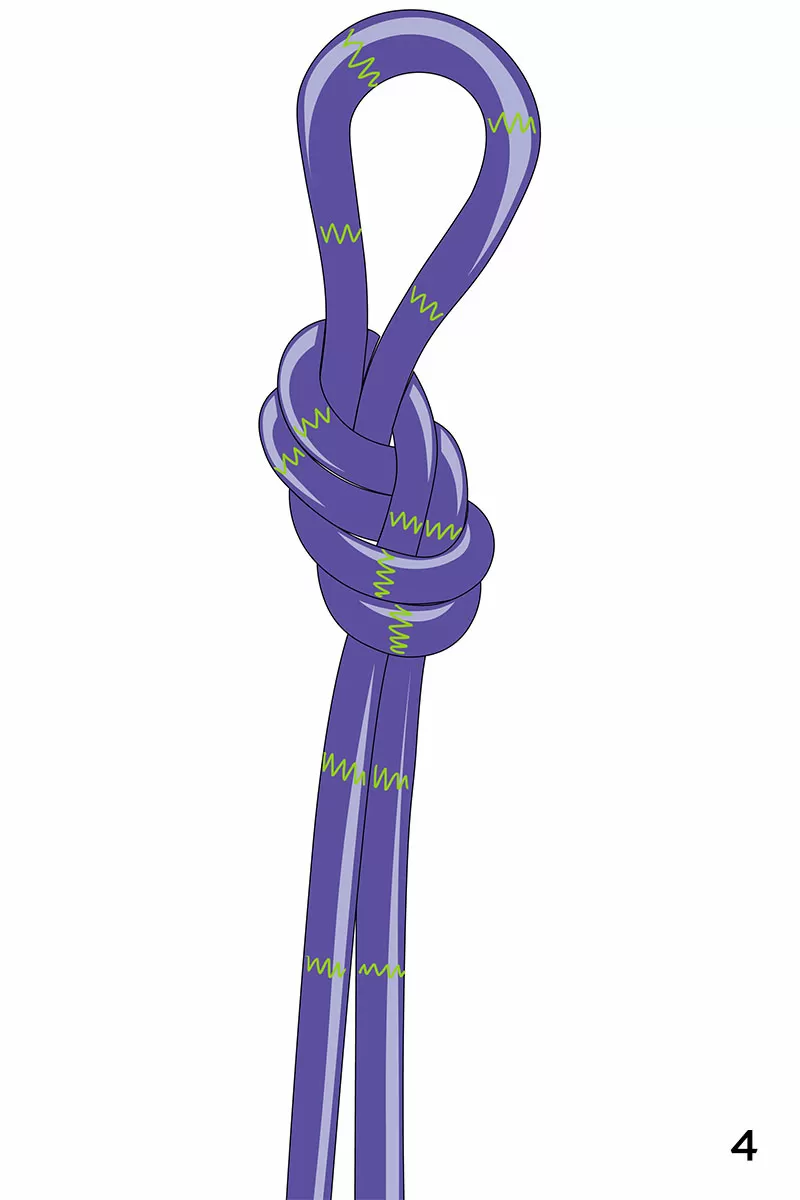 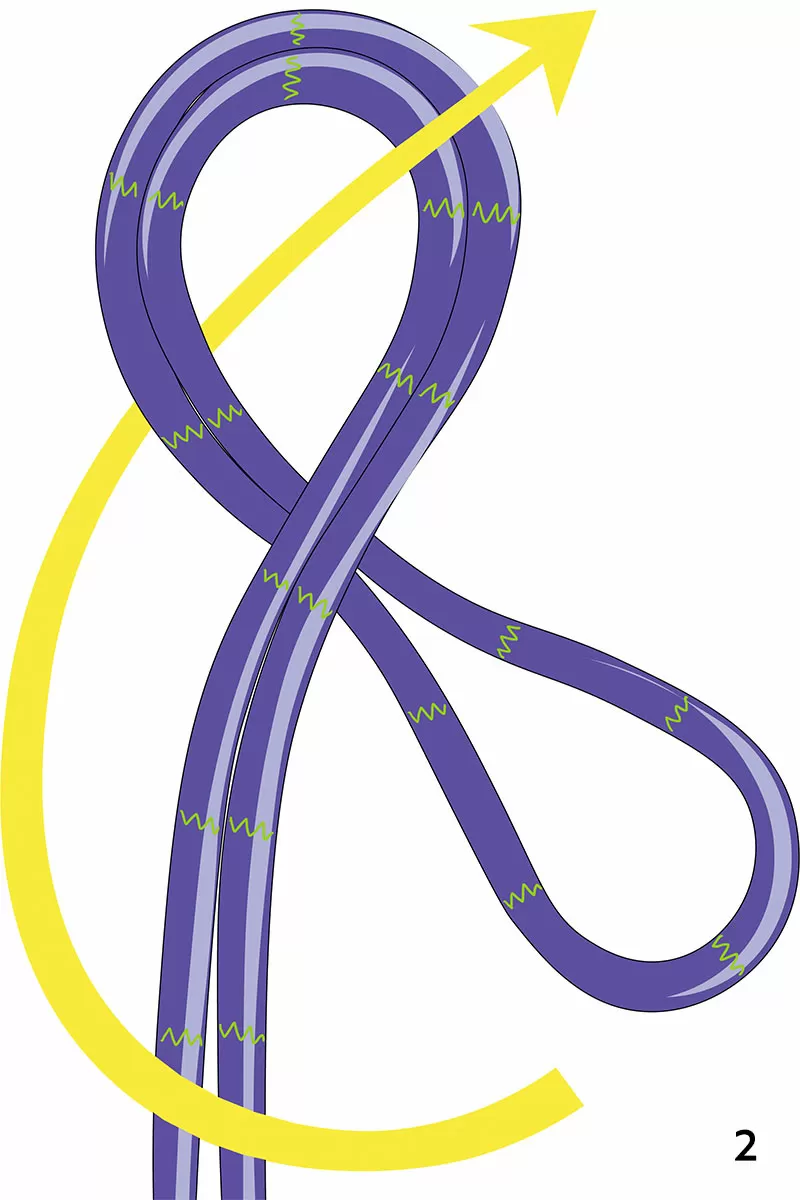 «Восьмерка» одним концом
Используется для привязывания к веревке без использования карабина. Порядок действий: вяжется «скелет» узла на одном из концов веревки, далее выходящим (коротким) концом повторяется форма «скелета».
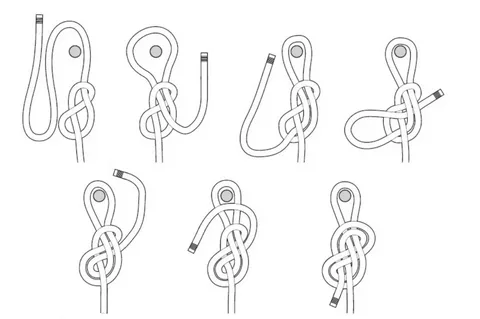 «Брам-шкотовый узел»
Брам-шкотовый узел — ещё один надёжный временный связывающий узел. Он отлично соединяет две верёвки одинакового диаметра. Но ещё лучше он работает и чаще всего используется с верёвками разной толщины.
Этот узел пригодится, если необходимо удлинить веревку.
При вязке брам-шкотового узла важно учитывать, что тонкая верёвка должна всегда оборачиваться вокруг более толстой. При этом наличие контрольных узлов обязательно.
Схема узла
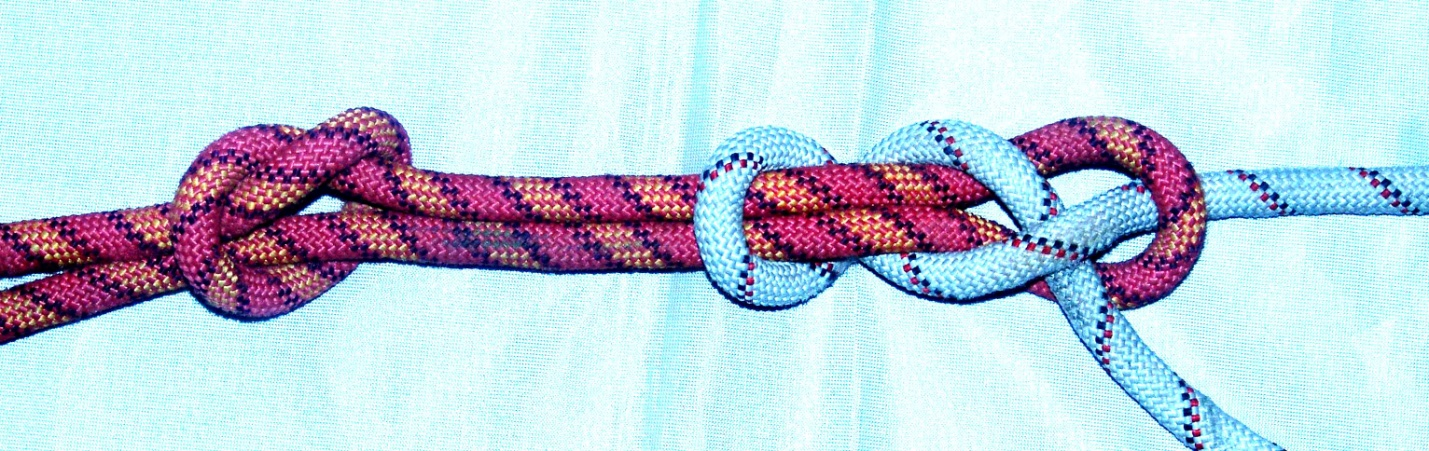 «Встречный»
Встречный узел относят к универсальному типу соединений – это один из древнейших узлов, напоминающий восьмерку.
Это узел для соединения двух веревок одинакового диаметра.
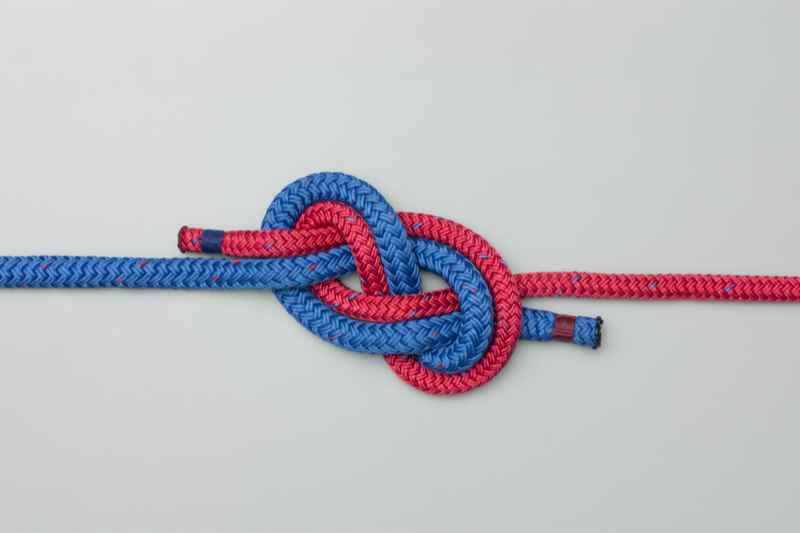 Схема узла
«Стремя»
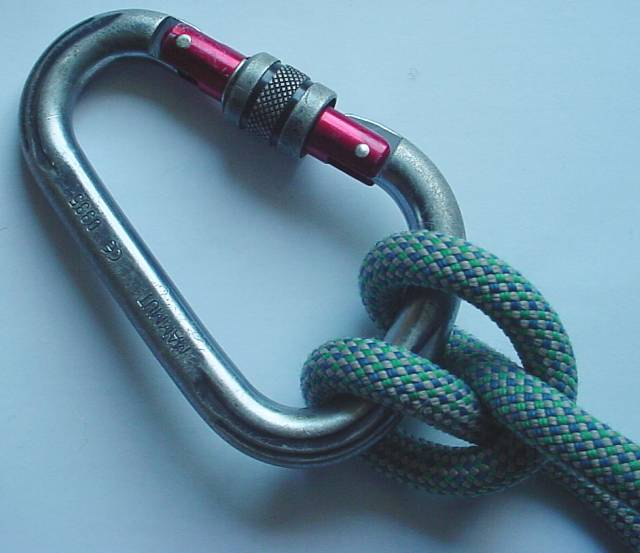 Служит для фиксации веревки на станции, организации регулируемой самостраховки и прочего.
Его преимущество: легко освобождается после нагрузки (не затягивается). Его недостаток: при большой нагрузке «ползет», требуется контрольный узел.
Схема узла
«Булинь»
Главный плюс булиня — он не затягивается сильно под нагрузкой и его легко развязать. Некоторые скалолазы ввязывают веревку в систему с помощью булиня.
Булинь всегда вяжется с контрольным узлом. Это — сложный узел. Если завязать его неверно, то без контрольного узла он развяжется. А контрольный не даст ему распуститься полностью.
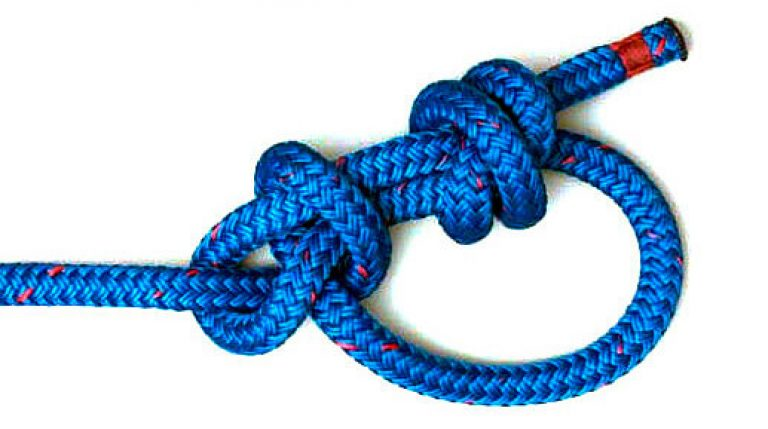 Схема узла
«Прусик»
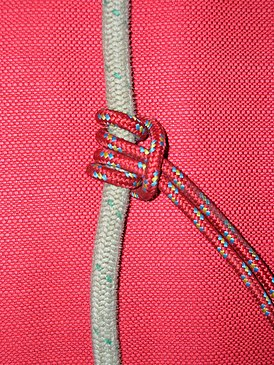 Этот узел был изобретен в 1931 г. доктором Карлом Прусиком, президентом Австрийского клуба альпинизма. Используется для подстраховки при спуске по веревке, подъема по веревке, организации полиспастных систем и прочего. Рекомендуется использовать узел в три оборота вокруг веревки. Узел должен быть хорошо затянут. Репшнур работает наилучшим образом, если его диаметр составляет 2/3 от диаметра веревки, на которой он будет работать. При диаметре веревки 9,5–11 мм подходит репшнур диаметром 7 мм.
Схема узла